An Overview of Approaches to Extract Information from Natural Language Corpora
Natural Language Processing
It becomes increasingly important to be able to handle large amounts of data more efficiently, as anyone could need or generate a lot of information at any given time. However, distinguishing between relevant and non-relevant information quickly, as well as responding to newly obtained data of interest adequately, remain cumbersome tasks. Therefore, a lot of research aiming to alleviate and support the increasing need of information by means of Natural Language Processing (NLP) has been conducted during the last decades.
Throughout the years, many NLP systems have been created, and nowadays, innovative NLP systems are still being developed, as the popularity of NLP witnesses a substantial growth, caused by, for example, the huge amount of available (electronic) text and the presence of adequate processing power. NLP systems vary in employed techniques, are built for different purposes, and may differ in focus. Generally speaking, three main approaches to NLP exist, i.e., statistics-based, pattern-based, and hybrid approaches.

Statistics-Based Approaches
Statistical approaches are commonly used for natural language processing applications. These methods are data-driven and rely solely on (automated) quantitative methods to discover statistical relations. Statistical approaches require large text corpora in order to develop models that approximate linguistic phenomena. Furthermore, statistics-based NLP is not restricted to basic statistical reasoning based on probability theory, but encompasses all (word- and grammar-based) quantitative approaches to automated language processing, such as probabilistic modeling, information theory, and linear algebra.
Advantages of these approaches are:
neither linguistic resources, nor expert knowledge are required;
issues regarding leaking grammars, inconsistencies among humans, dialects, etc. are alleviated.
Disadvantages of these approaches are:
often a substantial amount of data is needed;
these approaches do not deal with meaning (semantics) explicitly.

Pattern-Based Approaches
In contrast to statistics-based approaches, pattern-based approaches are based on linguistic or lexicographic knowledge, as well as existing human knowledge regarding the contents of the text that is to be processed. This knowledge is mined from corpora by using predefined or discovered patterns. One could distinguish between several patterns, i.e., lexico-syntactic and lexico-semantic patterns. Lexico-syntactic patterns combine lexical representations and syntactical information with regular expressions, whereas the latter patterns also employ semantic information. These semantics are added by means of gazetteers (which use the linguistic meaning of the text) or ontologies (which also include relationships).
Advantages of these approaches are:
less training data is needed;
one can define powerful expressions;
results are easily interpretable.
Disadvantages of these approaches are:
the requirement of lexical and possibly also domain knowledge;
defining and maintaining patterns are often cumbersome and non-trivial tasks.



















Hybrid Approaches
Although theoretically there is a crisp distinction between statistical and pattern-based approaches, in reality, it appears to be difficult to stay within the boundaries of a single approach. Often, an approach to NLP can be considered as mainly statistical or pattern-based, but there is also an increasing number of researchers that equally combine data-driven and knowledge-driven approaches, to which we refer to as hybrid approaches. For instance, it is hard to apply solely pattern-based algorithms successfully, as these algorithms often need for instance bootstrapping or initial clustering, which can be done by means of statistics. Also, researchers can combine statistical approaches with lexical knowledge. Furthermore, hybrid approaches to NLP could emerge when solving the lack of expert knowledge problem for pattern-based approaches, by applying statistical methods.
Advantages of these approaches are:
problems related to scaling and required expert knowledge of pattern-based approaches are addressed;
not as much data as needed for statistical approaches is required;
semantics are dealt with.
Disadvantages of these approaches are:
due to the combination of techniques, maintaining completeness and accuracy of the system becomes more difficult;
multidisciplinary aspects require special care.

Conclusions
As each of the approaches has its advantages and disadvantages, guidelines regarding the selection of a proper NLP approach can be defined:
if semantics is not a concern and it is assumed that knowledge lies within statistical facts on a specific corpus, a statistics-based approach should be used;
if the semantics of discovered information are a concern, or it is desired to be able to easily explain and control the results, a pattern-based approach is suitable;
if bootstrapping a pattern-based approach using statistics (e.g., insufficient knowledge available) is needed, or the other way around (e.g., need of a priori knowledge), a hybrid approach should be considered.
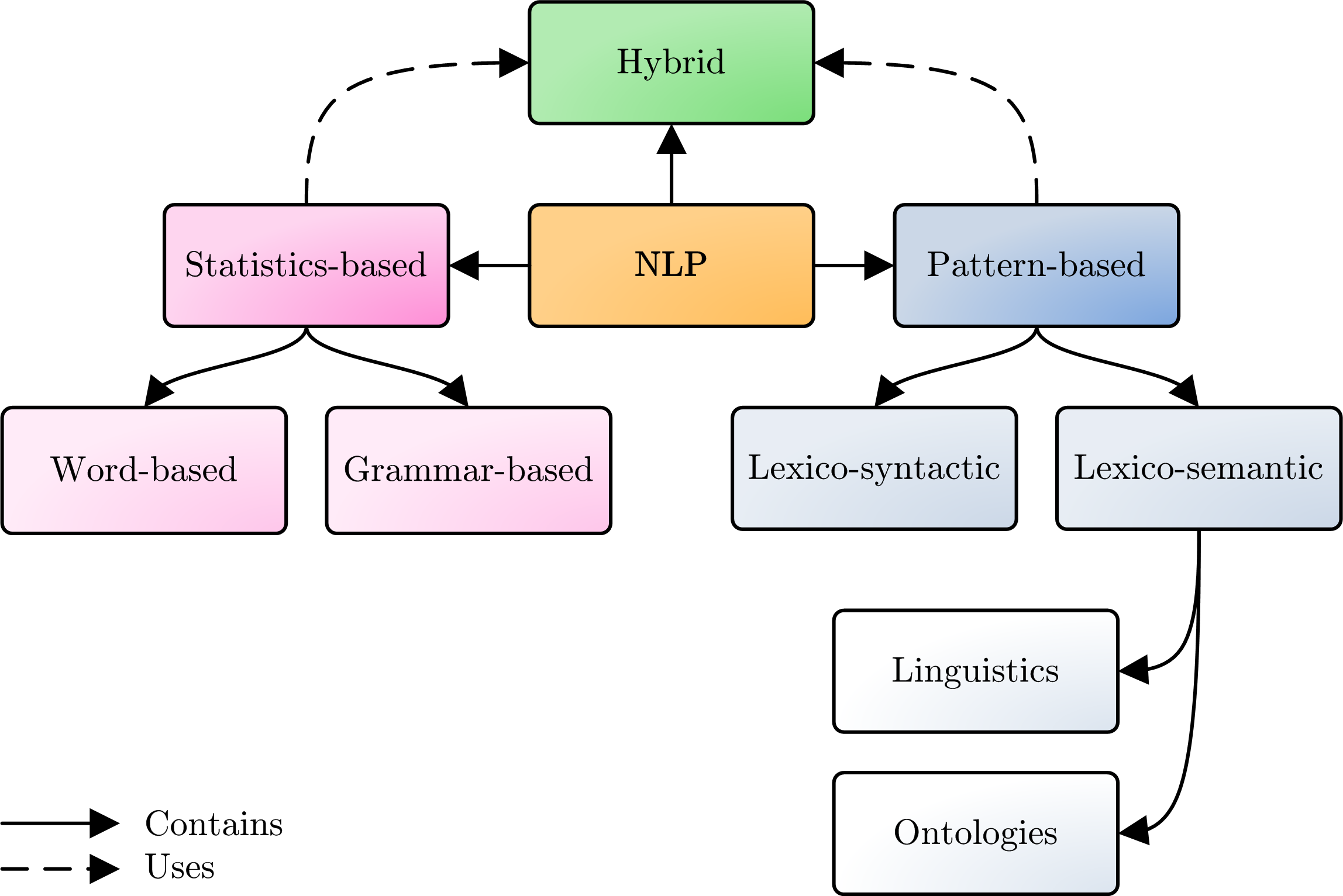 Frederik Hogenboom	Econometric Institute
fhogenboom@ese.eur.nl	Erasmus School of Economics
Flavius Frasincar 	Erasmus University Rotterdam
frasincar@ese.eur.nl 	PO Box 1738, NL-3000 DR
Uzay Kaymak 	Rotterdam, the Netherlands
u.kaymak@ieee.org	http://www.eur.nl/english/